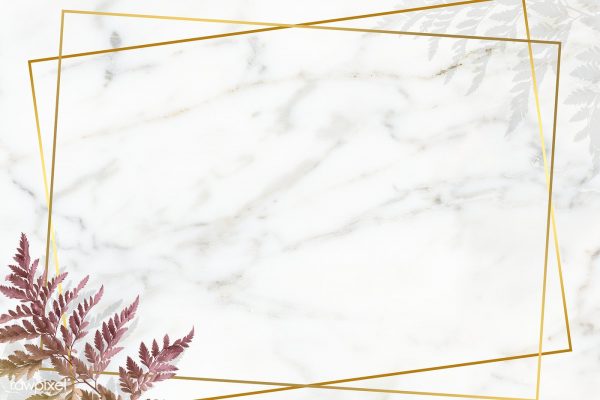 LĨNH VỰC PHÁT TRIỂN NGÔN NGỮ
Hoạt động	: Làm quen văn học
Bài dạy		: Thơ “Các cô thợ”
Lớp			: MGB C2
Người dạy	: Nguyễn Lan Hương				                 Lê Thị Huệ
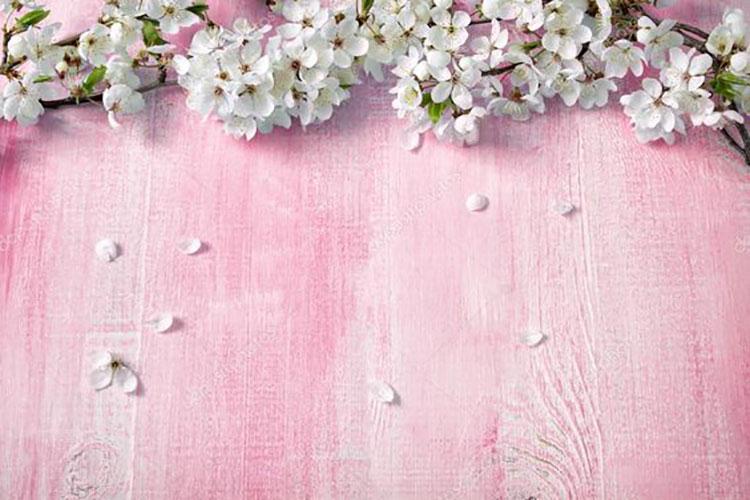 TC “Gieo hạt”
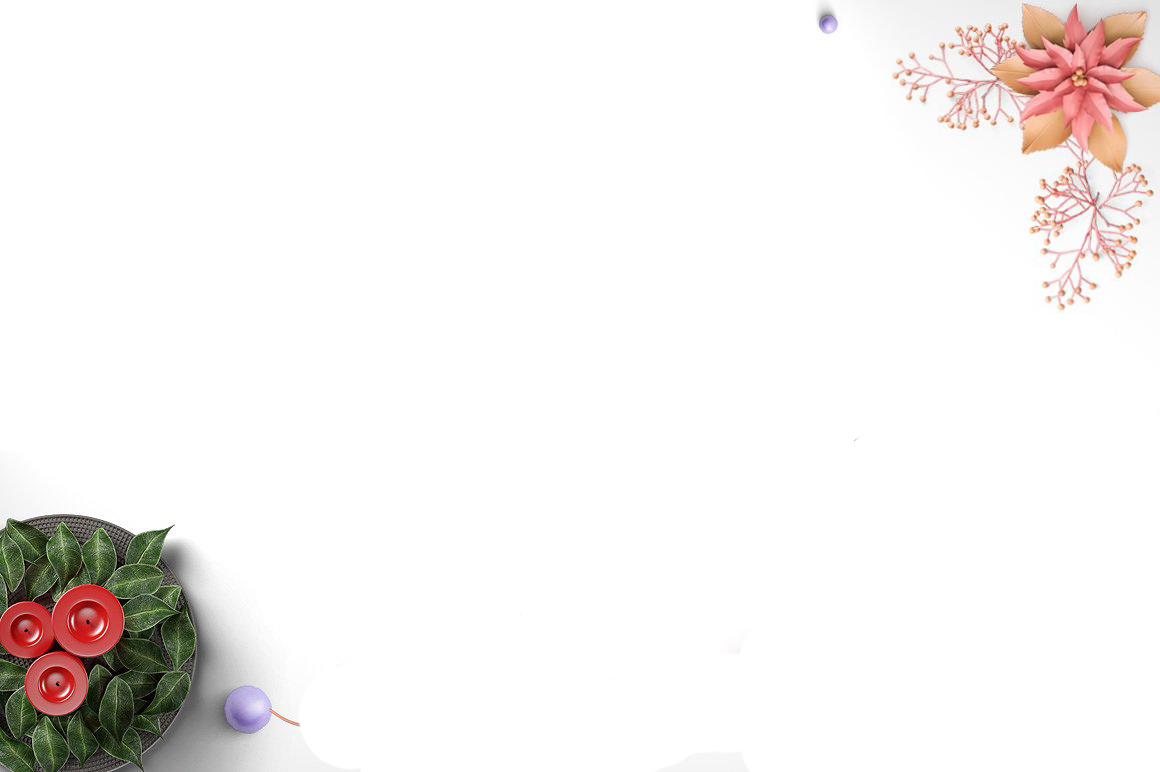 Cô đọc thơ “Các cô thợ” TG: Thy Ngọc
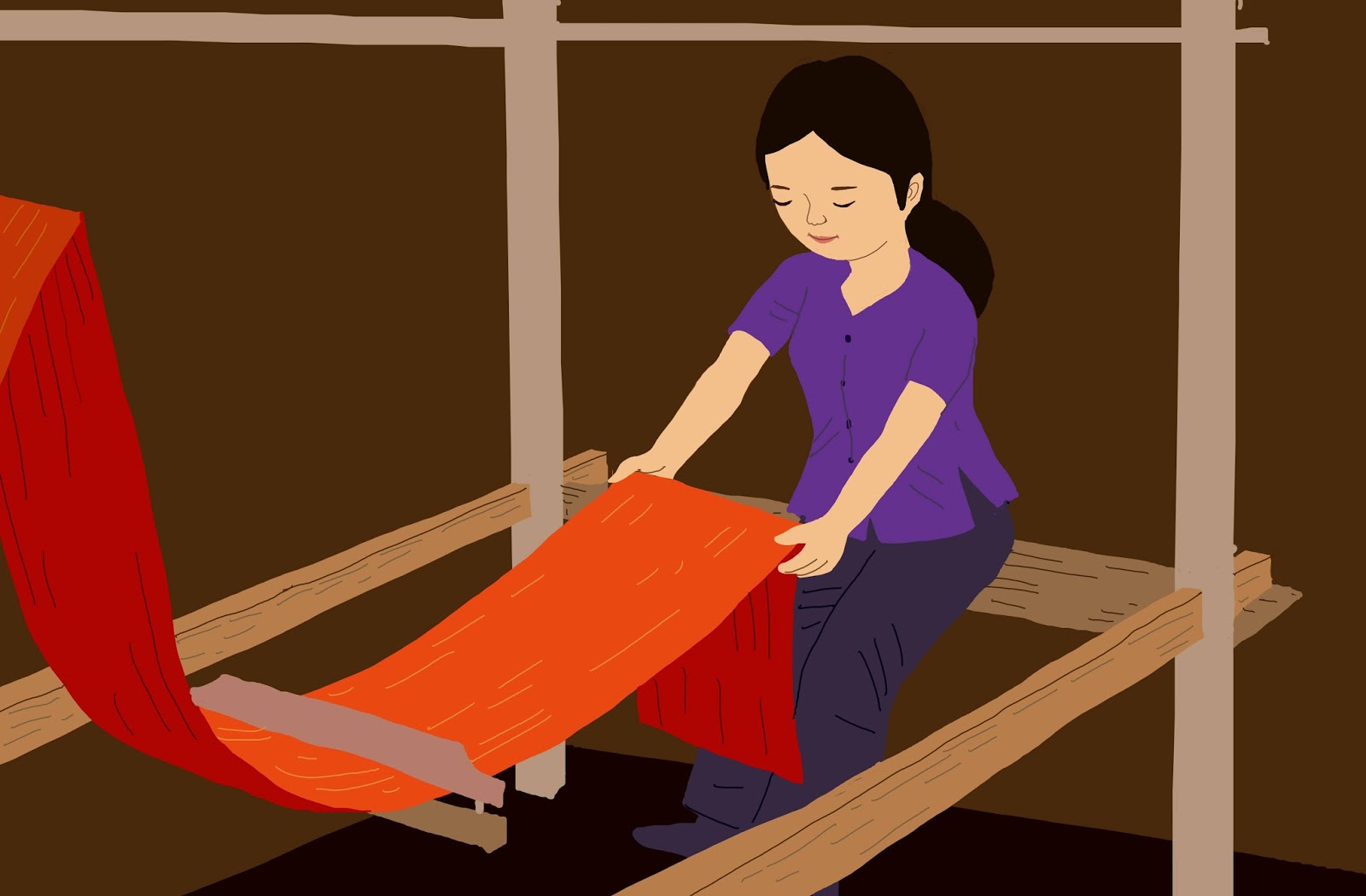 Cô thợ dệtDệt vải hoa
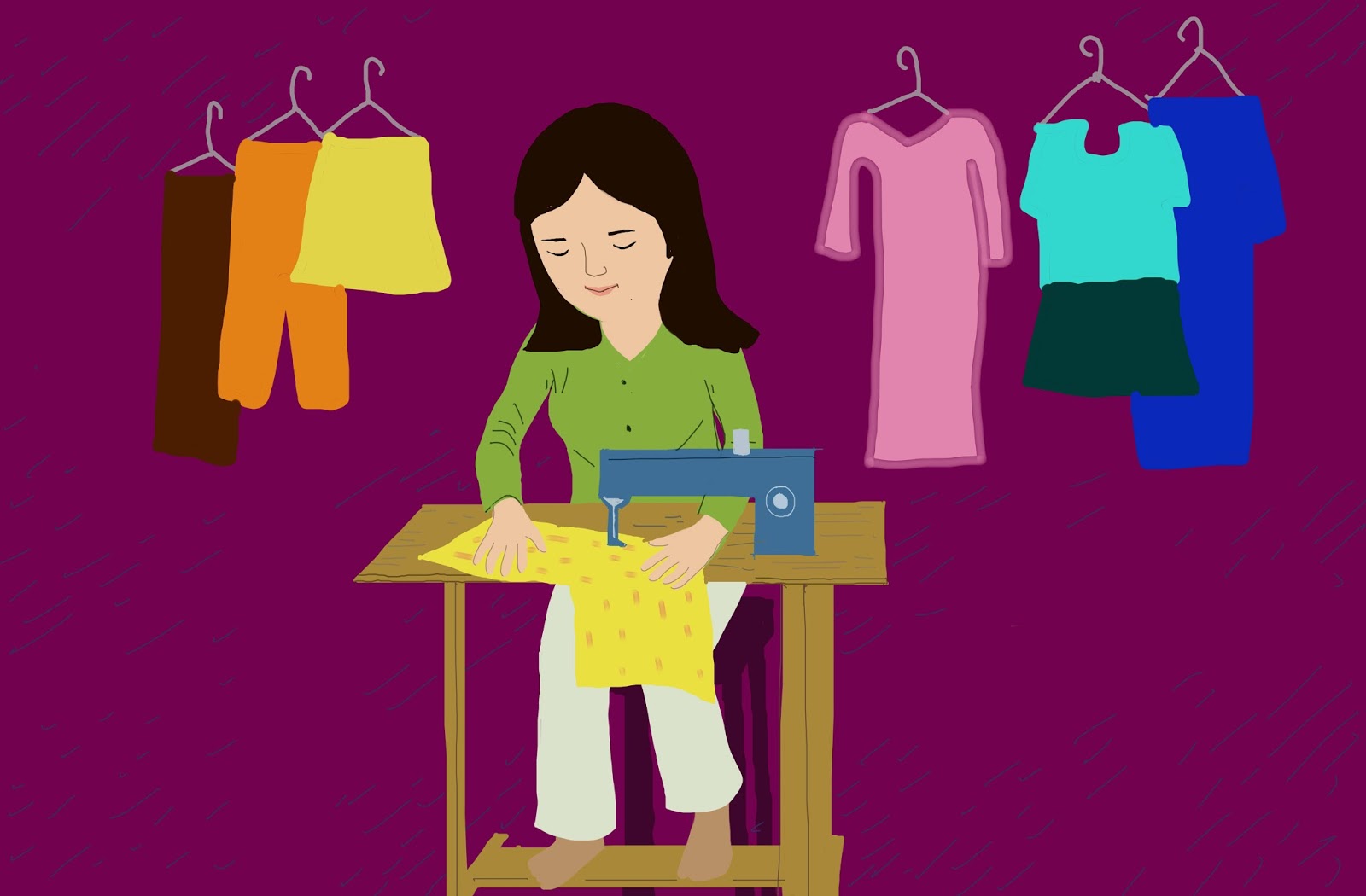 Cô thợ mayMay thành áo
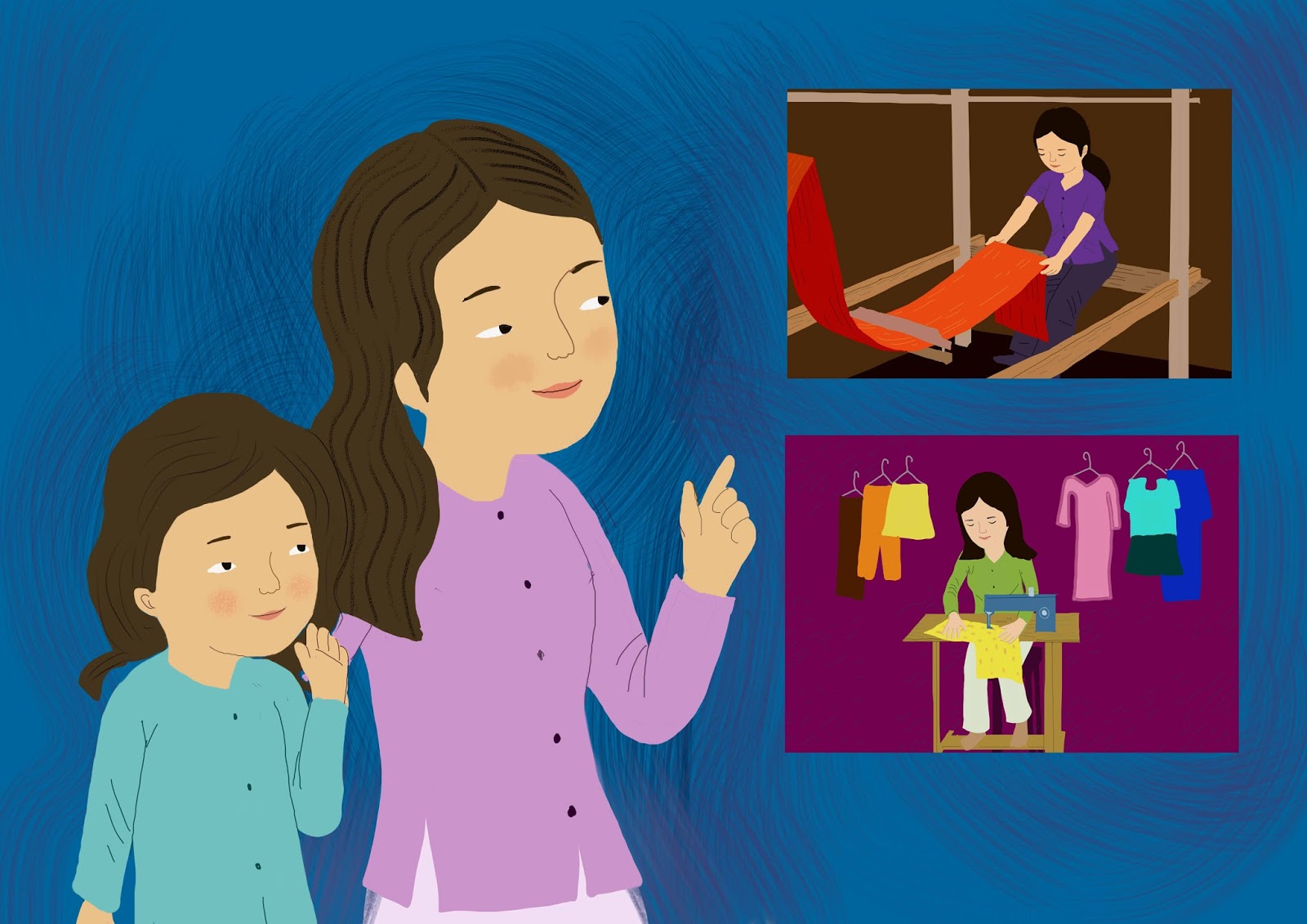 Mẹ cháu bảoPhải biết ơnPhải biết thươngCác cô thợ
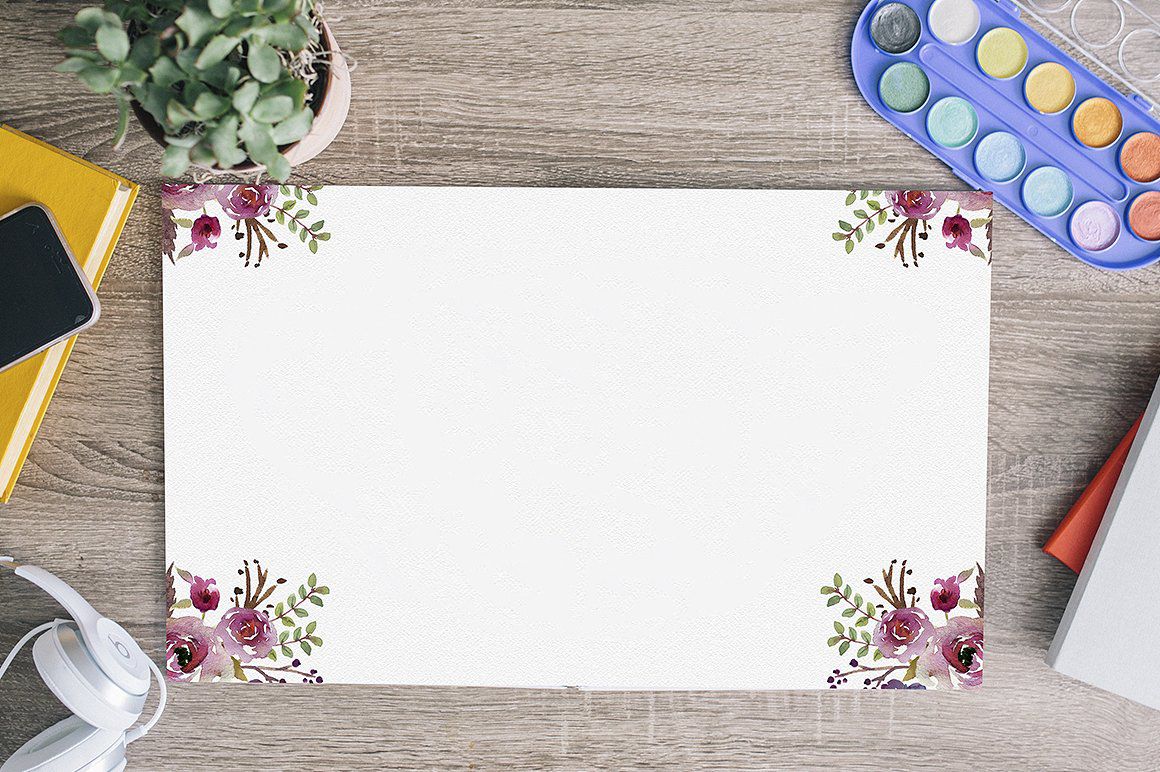 Đàm thoại – Trích dẫn
Bài thơ nhắc đến ai?
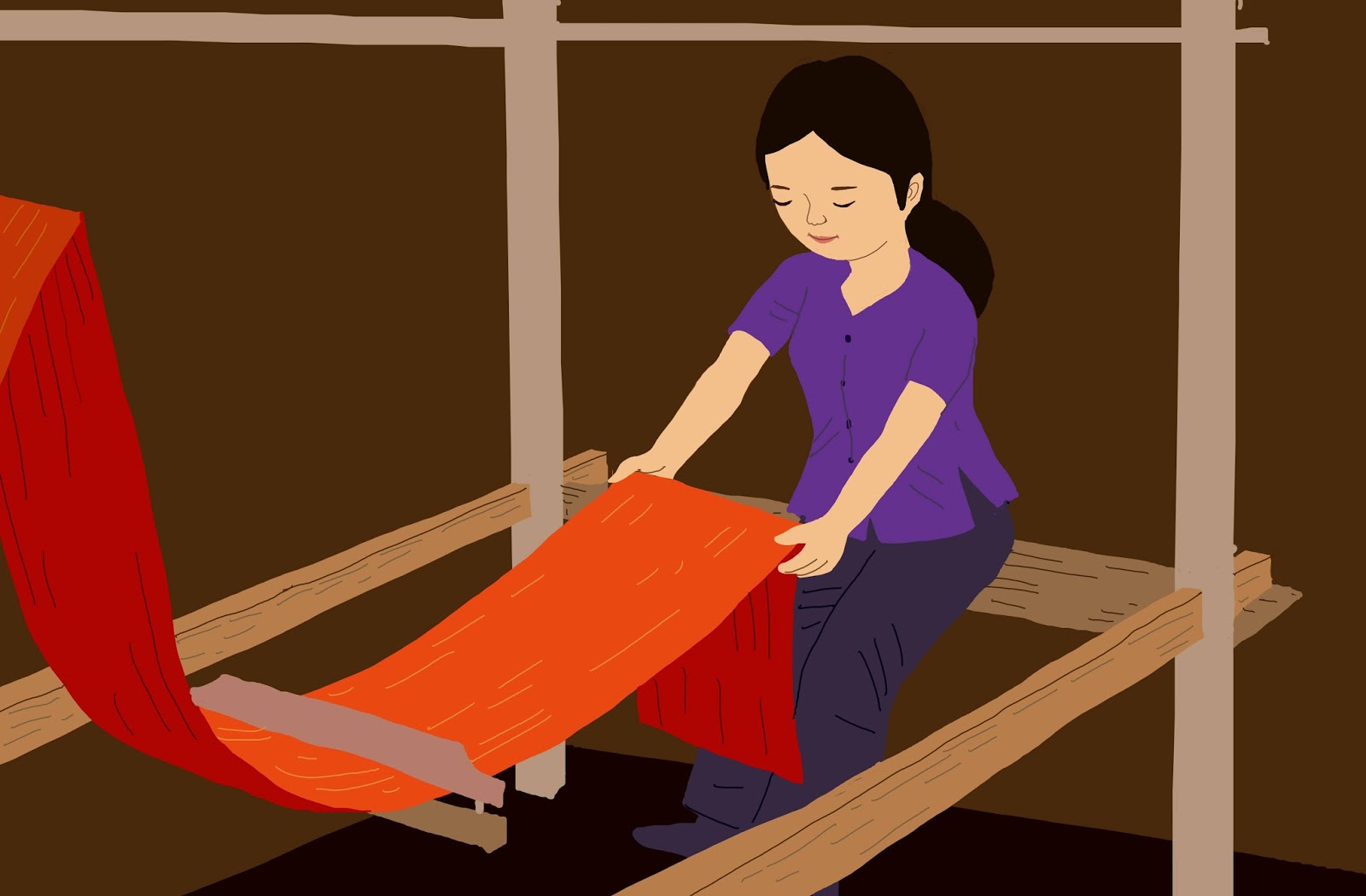 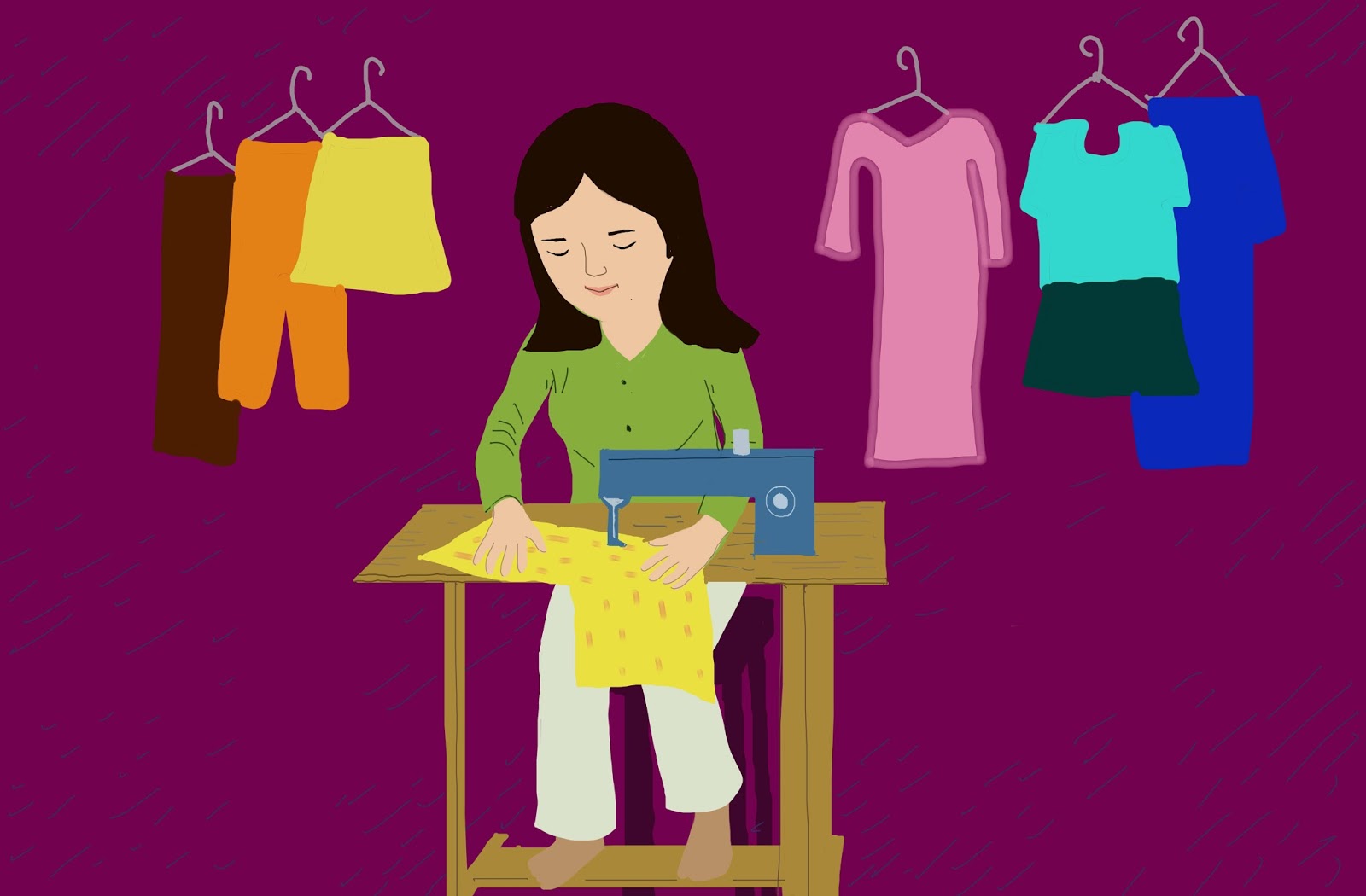 Cô thợ dệt đã dệt gì?
Từ những vải hoa đấy ai đã may thành áo?
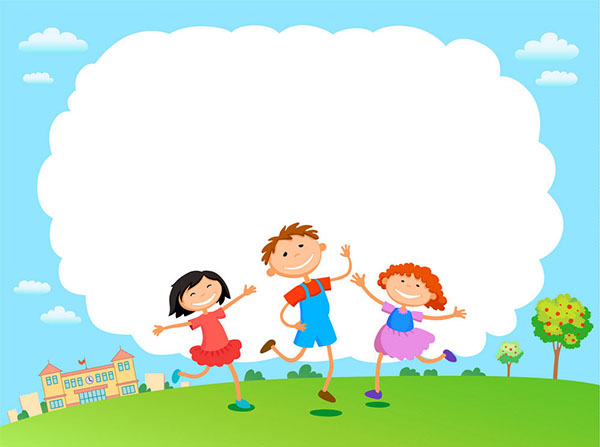 Trẻ đọc thơ
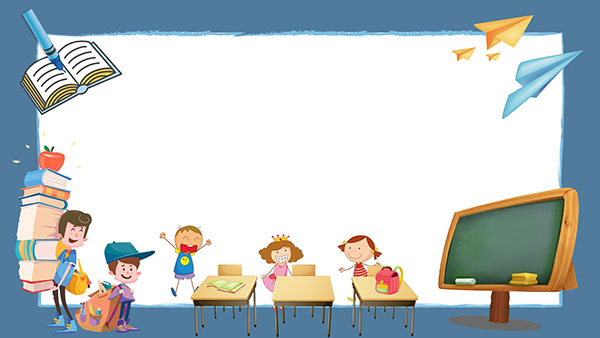 KẾT THÚC